«Ένας αριθμός»Α. Τσέχωφ
Κοψαχείλη Παρασκευή – Ελένη
Β2
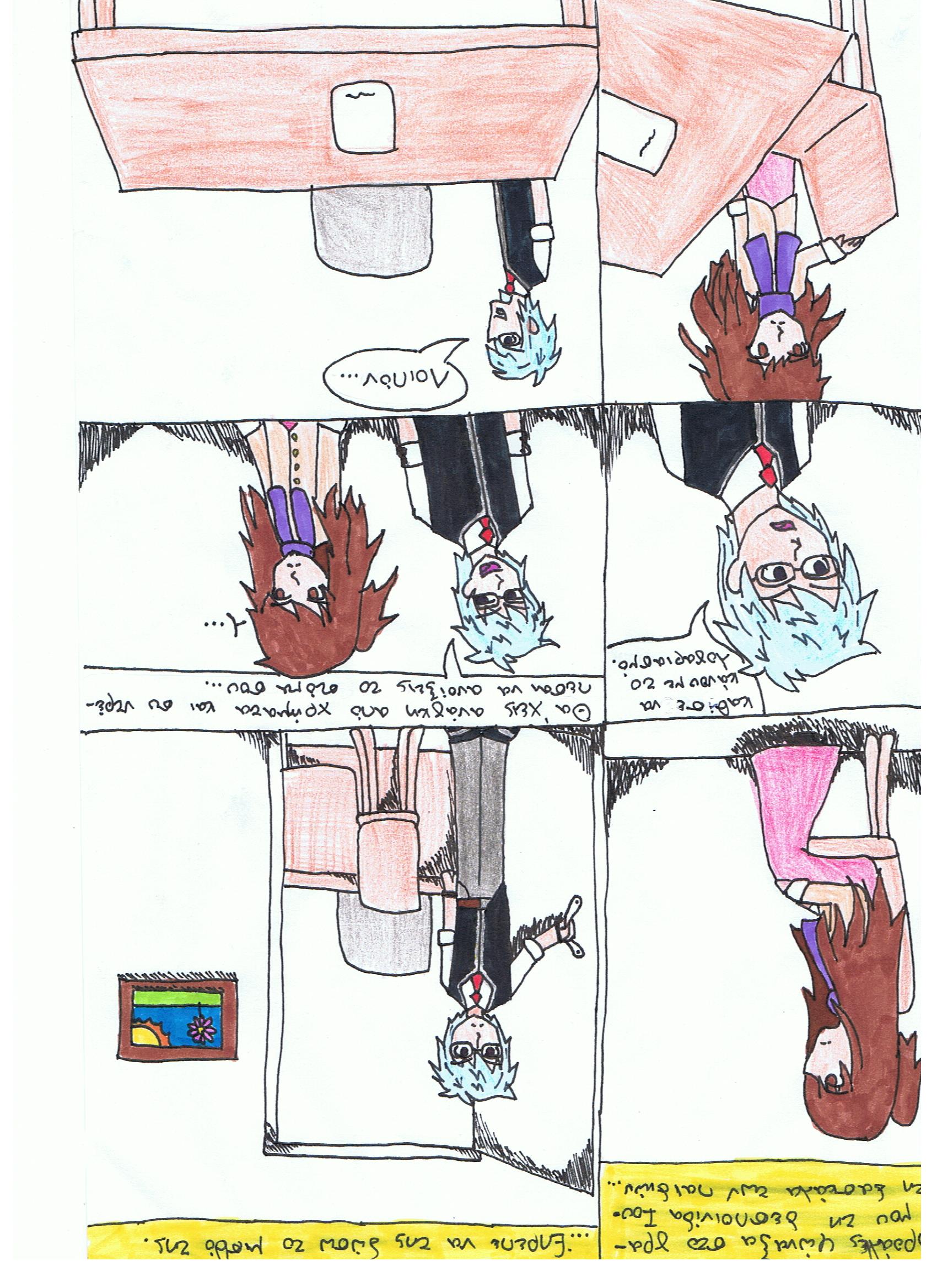 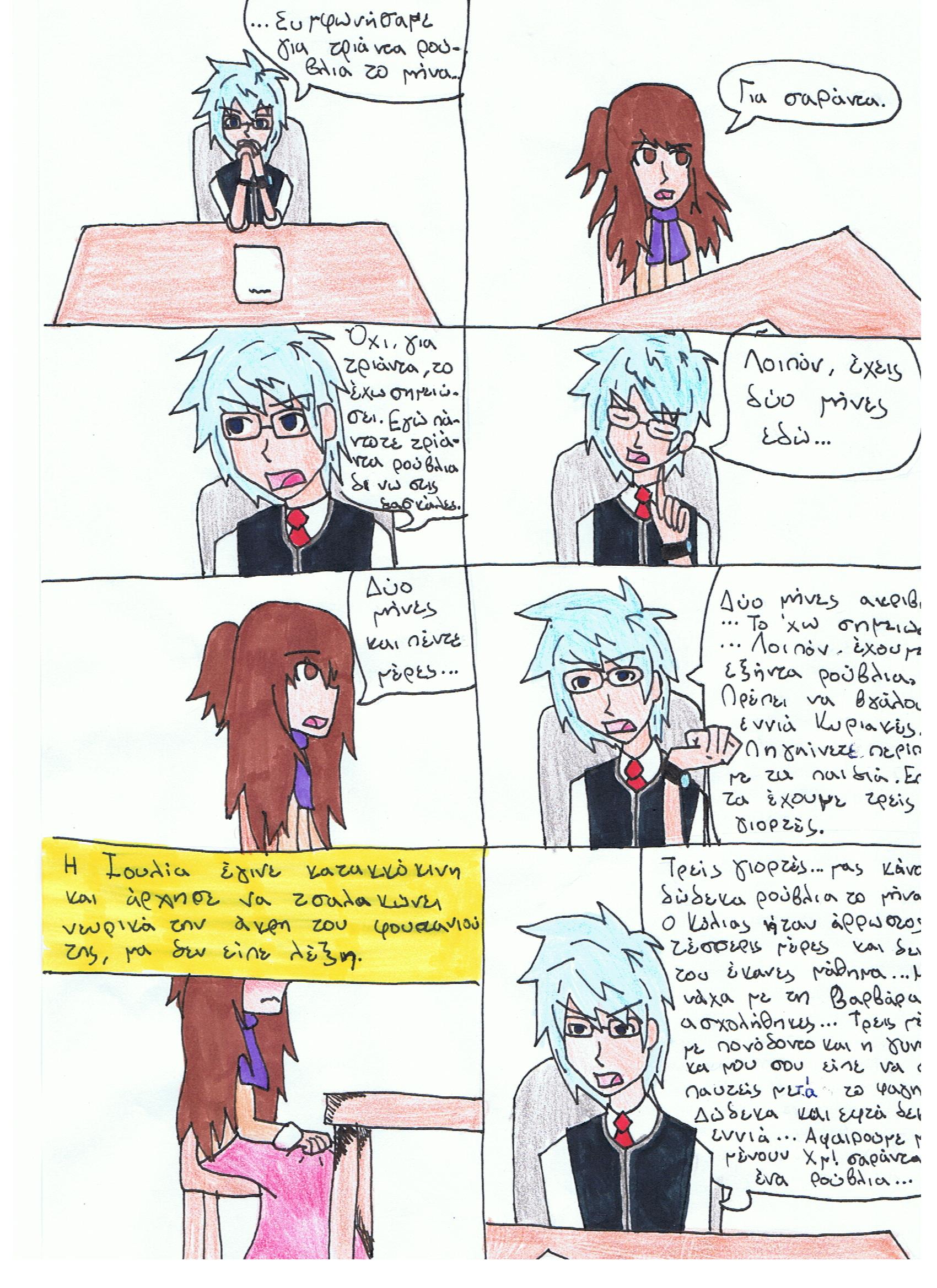 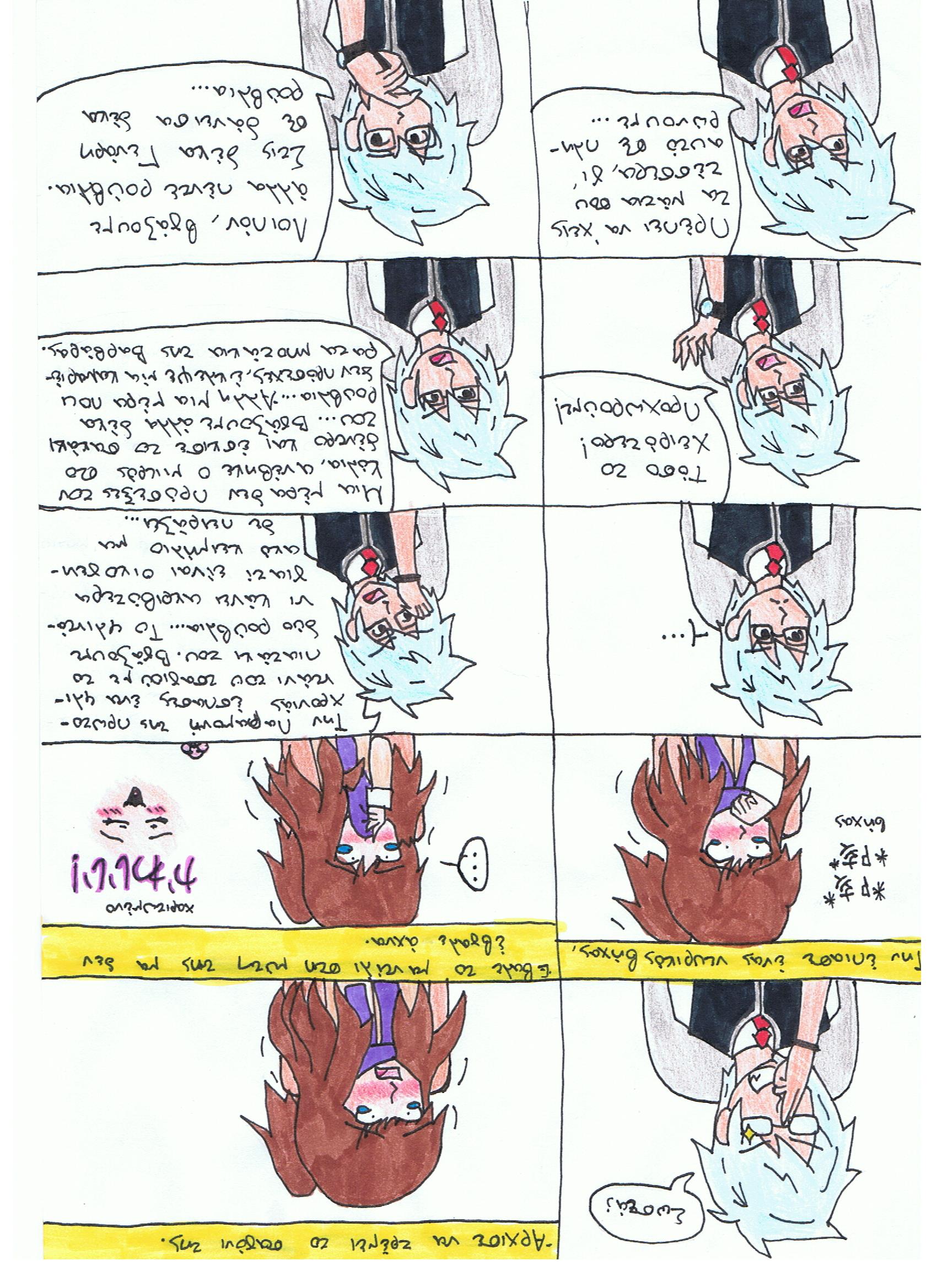 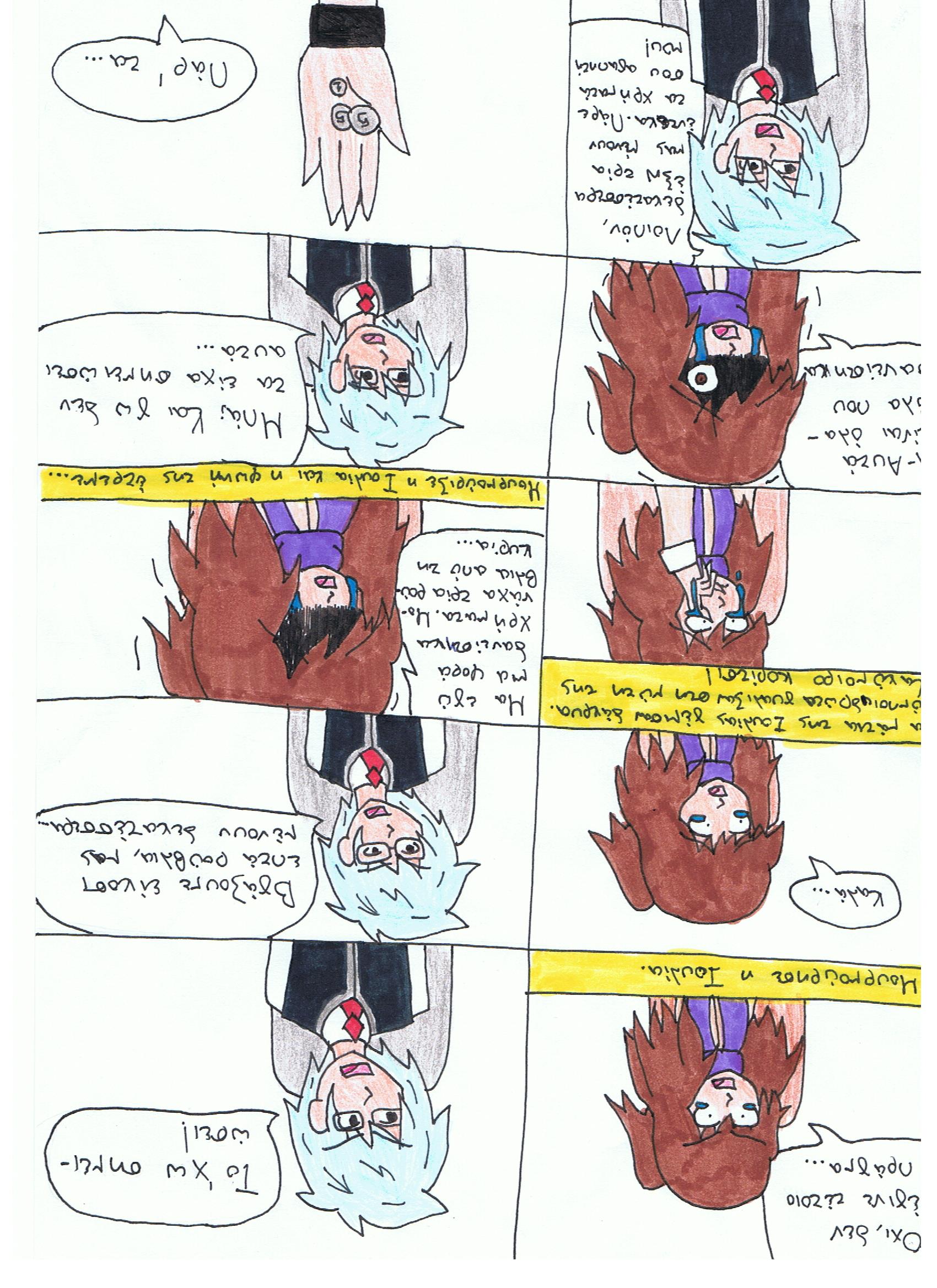 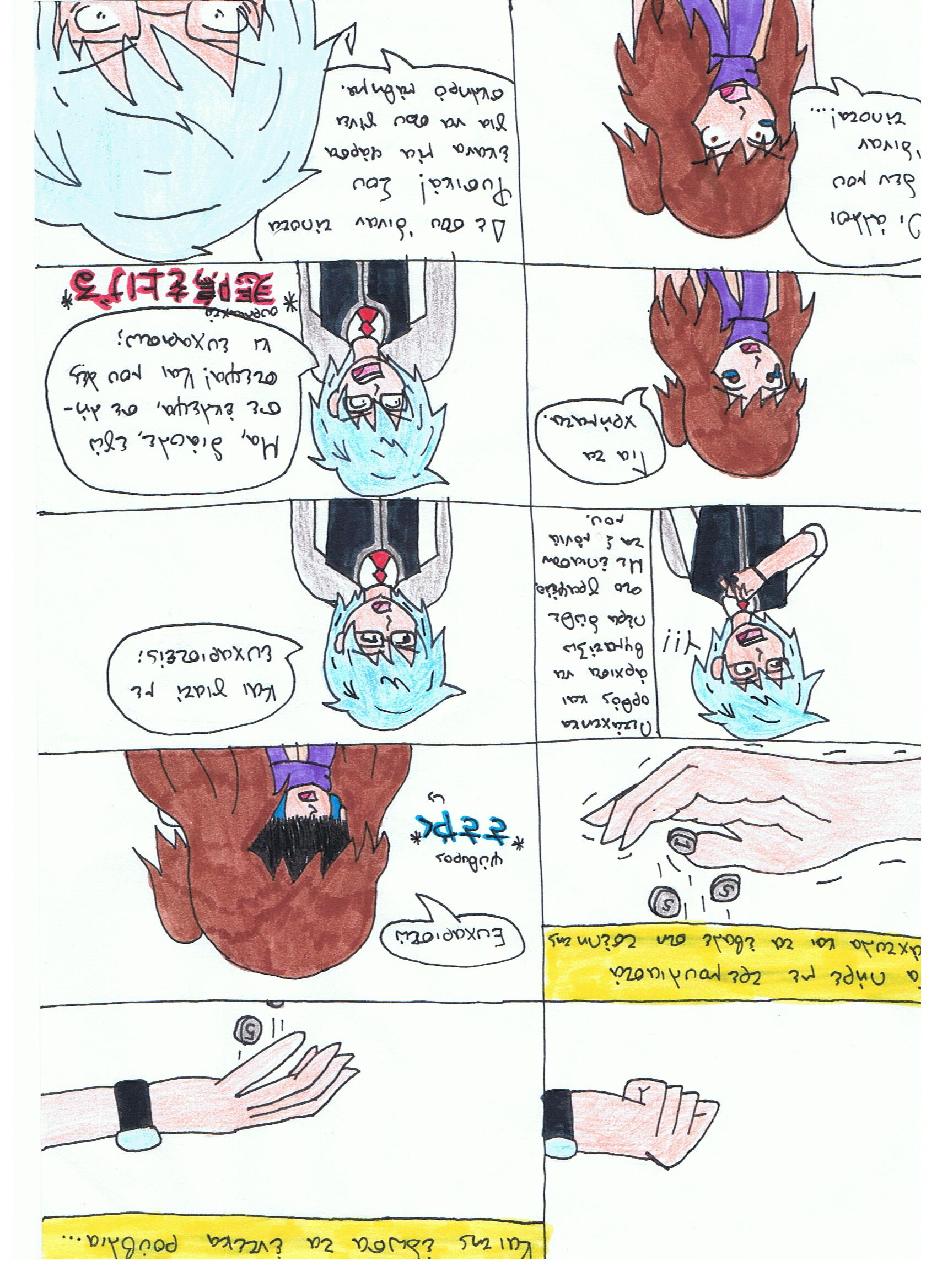 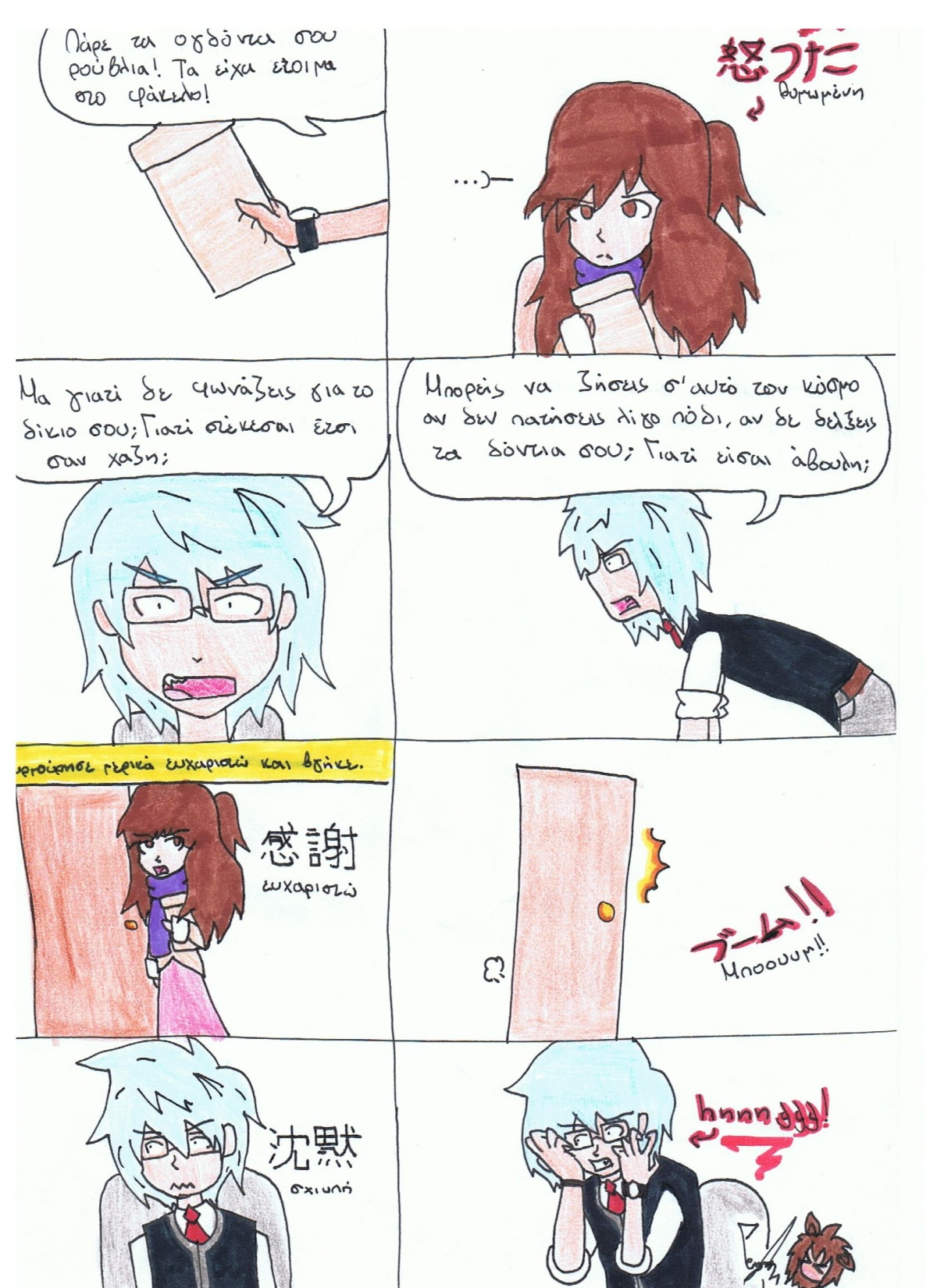 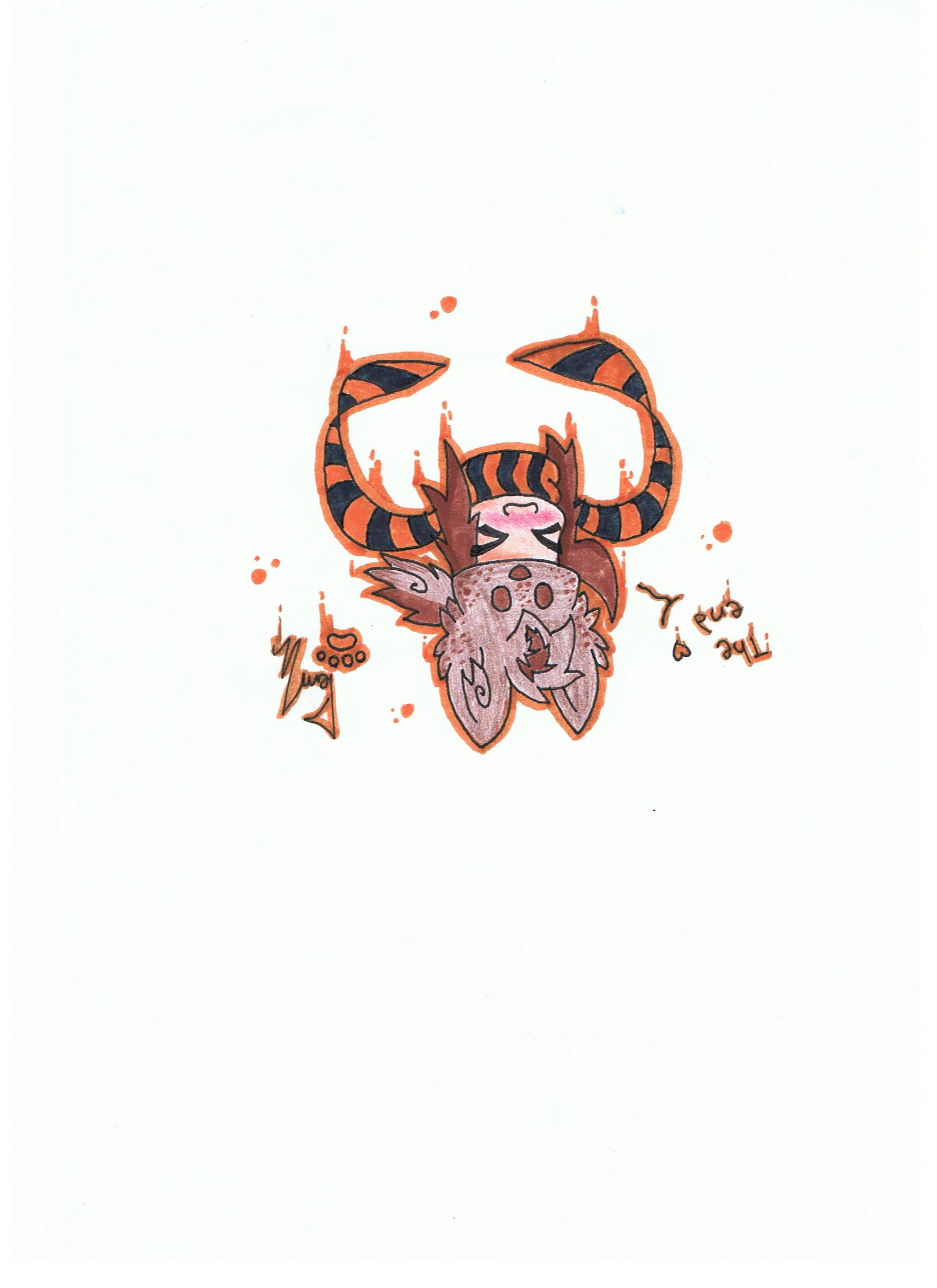